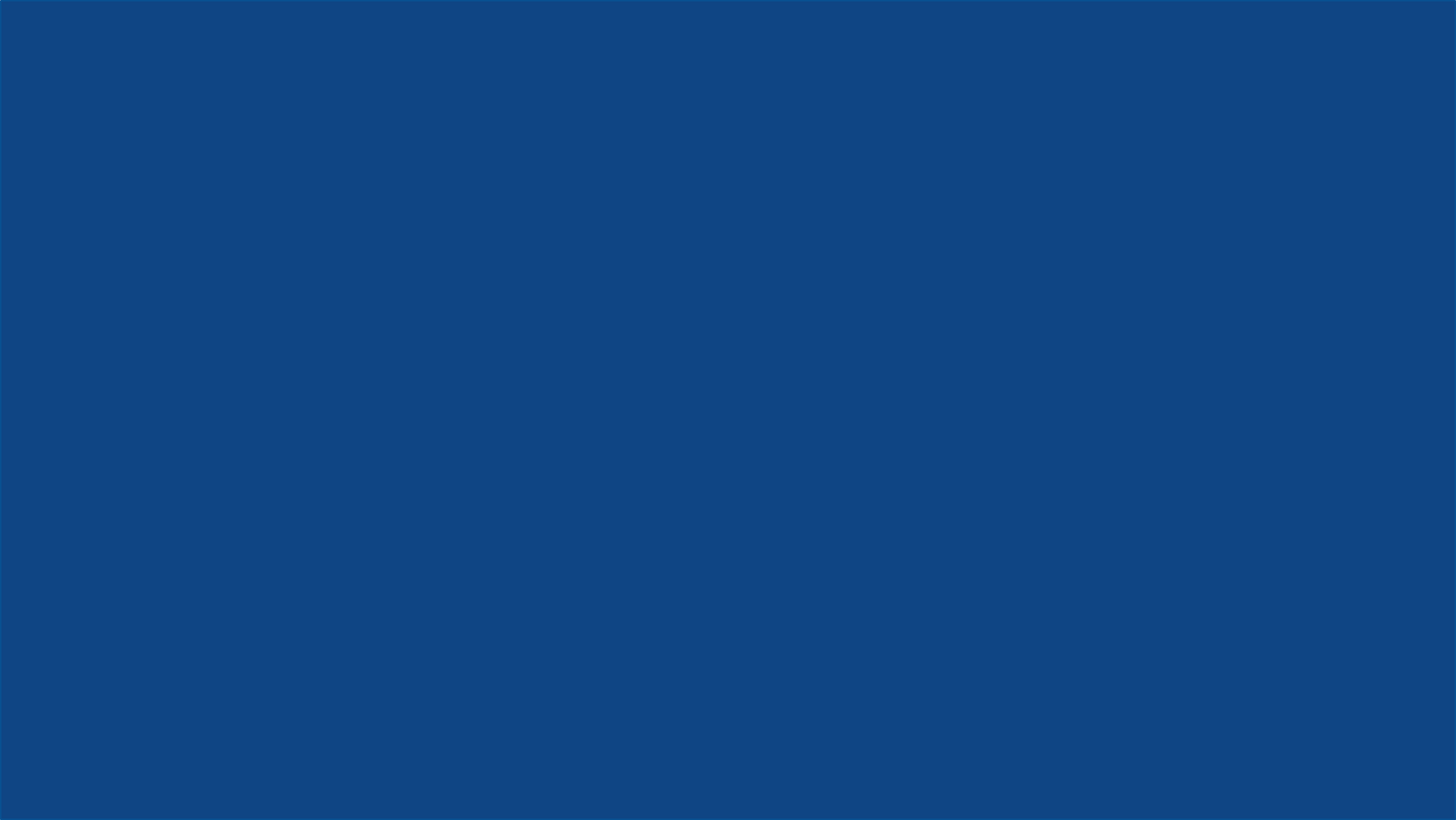 Capacitación
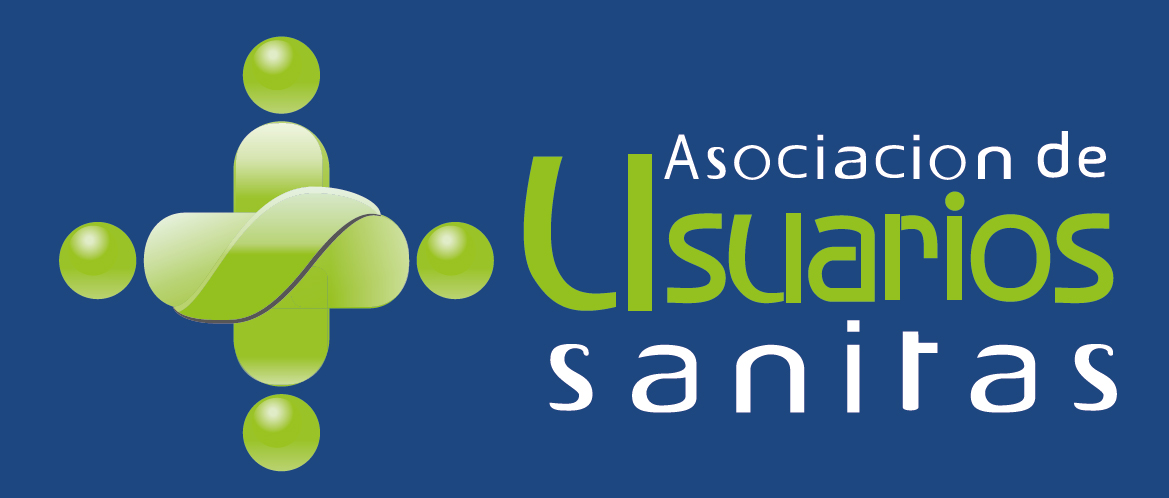 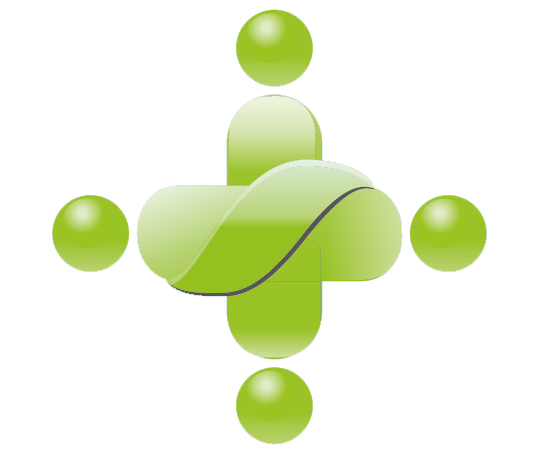 Bogotá, Marzo 12 del  2019.
Asociación de Usuarios Sanitas
 
Jornada Asociación de usuarios Sanitas.
 
Capacitación: Superintendencia Nacional de salud: Dra Claudia Martínez. Profesional especializado de participación ciudadana.
10ª.m-10:45ª.m Trámites ante la Superintendencia Nacional de Salud: PQR, Derecho de petición, Tutelas
10:45-11ª.m Sesión de Preguntas.
11ª.m- 11:15ª.m Parámetros  de Evaluación EPS_ IPS
11:15ª.m-11:45ª.m Herramientas de la Superintendencia para vigilancia y control de EPS- IPS (ley 1949, del 2018)
11:45ª.m-12:00m Sesión de preguntas.
12:00- 2:00p.m Almuerzo.
Reunión Directivas EPS Sanitas:
2:00p.m-3:00pm Eps Sanitas- Redes integradas.
3:00p.m-3:30p.m  Instrumento de seguimiento
3:00p.m-3:30p.m Informe  EPS Sanitas.
3:30-4:00p.m Plan de mejora Consulta Medicina Especializada
4:00-4:15 Sesión de preguntas.
4:15p.m-4:30p.m Refrigerio.
4:30p.m- 5:00p.m Plan de mejora Cruz Verde.
5:00p.m-5:30p.m Sesión de preguntas.